NegotiationA Lesson in Multiagent SystemBased on Jose Vidal’s bookFundamentals of Multiagent Systems
Henry Hexmoor
SIUC
Negotiation: The Bargaining Problem
Interaction in order to agree on a deal
Approach is to exchange messages among agents
Objective is to reach a deal, that:
maximizes utilities,
avoids expiration,
avoids risk of conflict, and
avoid failure on deal
Automated Negotiation
Knowledge and Decision making is distributed to local sites
Utilities are optimized without:
central aggregation, or
central reasoning
Examples:
Large organizations, governments, societies
Bargaining problem(Nash 1950)
Where          represents set of deals 
	            R    represents real number of states

       : the no deal deal
                      i.e., agent prefers no deal to negative utility
Pareto Optimal
A deal       is  Pareto Optimal if there is no other deal such that no one prefers it over
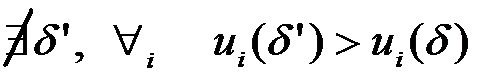 For two agents i and j
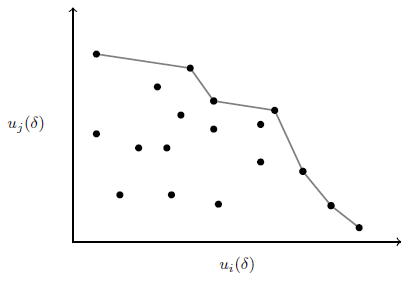 Pareto Frontier
j
Space of possible deals
A deal
i
Independence of Utility units Property
A Negotiation is independent  of utility units if when U chooses       and when given 

                                                         chooses  

Where 
e.g., money in different countries
Symmetry Property
A  negotiation protocol is symmetric if the solution remains the same as long as the set of utility function U is the same, regardless of which agent has which the utility.
Rationality
A deal is individually rational iff
Irrelevant Alternatives Property
A negotiation to protocol is independent of irrelevant alternatives if it is true that when given the set of possible deals     it chooses    and when            where               it again chooses       , assuming U stays constant
Egalitarian Solution
Gains are equally shared and



Where E represents set of deals which equal payoff
Egalitarian solution for two…
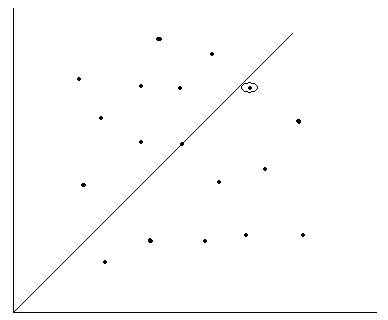 Egalitarian deal may not be Pareto Optimal
Egalitarian Social Welfare solution
A deal that maximizes the utility received by the agent with the smallest utility
Example: Helping the poor!
Every problem is guaranteed to have an egalitarian social welfare solution
Utilitarian solution
A deal that the deal that maximizes the sum of all utilities
The utilitarian deal is a Pareto optimal deal. 
There might be more than one utilitarian deals in the case of a tie. 
The utilitarian deal violates the independence of utility units assumption.
Nash Bargaining solution
A deal that maximizes the product of the utilities :


The Nash solution is 
Pareto efficient, 
independent of utility units, 
symmetric, and 
independent of irrelevant alternatives.
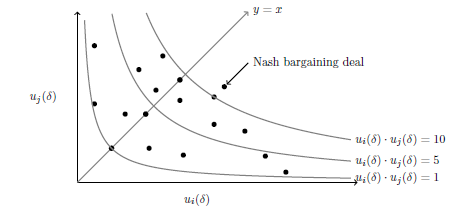 Kalai-smorodinsky
A deal that distributes utilities in proportion to the maximum that the agent can get.





Human preferences for deals is complex!
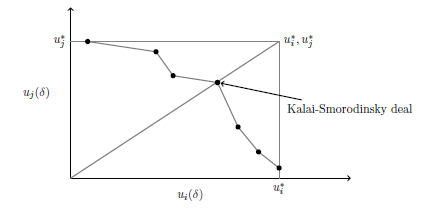 The Rubinstein Bargaining Process
Agents act only at discrete time steps. 
In each time step, one of the agents proposes a deal  to the other who either accepts it or rejects it. 
If the offer is rejected then we move to the next time step where the other agent gets to propose a deal. 
Once a deal has been rejected it is considered void and cannot be accepted at a later time.
The alternating offers models does not have a dominant strategy.
We assume that time is valuable. The agents’ utility for all possible deals is reduced as time passes. E.g., haggling over how to split an ice cream sundae which is slowly melting.
Time matters
Introducing a discount factor

                       = i’s discount coefficient at time t

              = 0 do it now or lose
               = 1 do it whenever . . .
 The agents’ utility for every possible deal decreases monotonically as a function of time with a discount factor.
Theorem
The Rubinstein alternating offers game where the agents have complementary linear utilities has a unique subgame perfect equilibrium strategy where
Agent i proposes a deal
   and accept the offer        from j only if
 Agent j proposes a deal
   and accept the offer        from i only if
Corollaries
Monotonic Concession Protocol
Zeuthern strategy
Willingness to risk deal break down, riski 

Agent calculates the risks for both agents. 
The agent with the smallest risk should concede just enough to get the deal agreed in one step. 
Zeuthern strategy converges to Nash solution.
One step negotiation (Rosenscheinand Zlotkin, 1994)
Each agent then has two proposals: the one it makes and the one it receives. 
The agents must accept the proposal that maximizes the product of the agents’ utilities. 
If there is a tie then they coordinate and choose one of them at random.
Distributed Search
Deals that dominate
Search through dominant deals as in a hill climbing strategy problems my exist
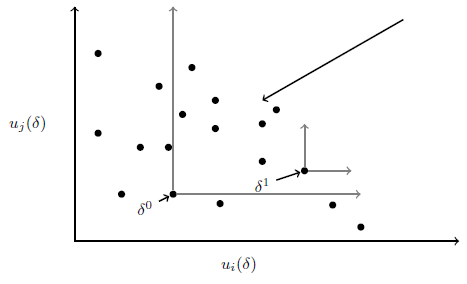 Ad-hoc Negotiation Strategies
Faratin(Jenning’s student) deployed Multiagent Negotiation systems, such as ADEPT
Task allocation problem
mapping

                agent i incurs a cost for performing task S
Example: 
Postman problem: Trading letters to lower their costs
Problems with lies . . .